0. INTRODUCTION
§0.2  Basic Concepts
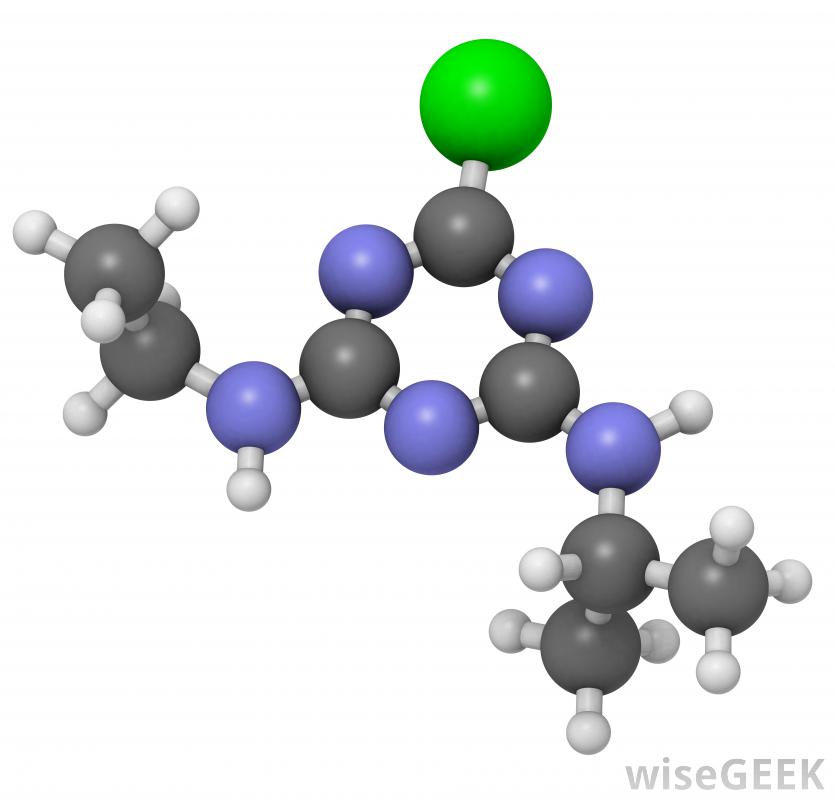 Common Functional Groups and Linkages I
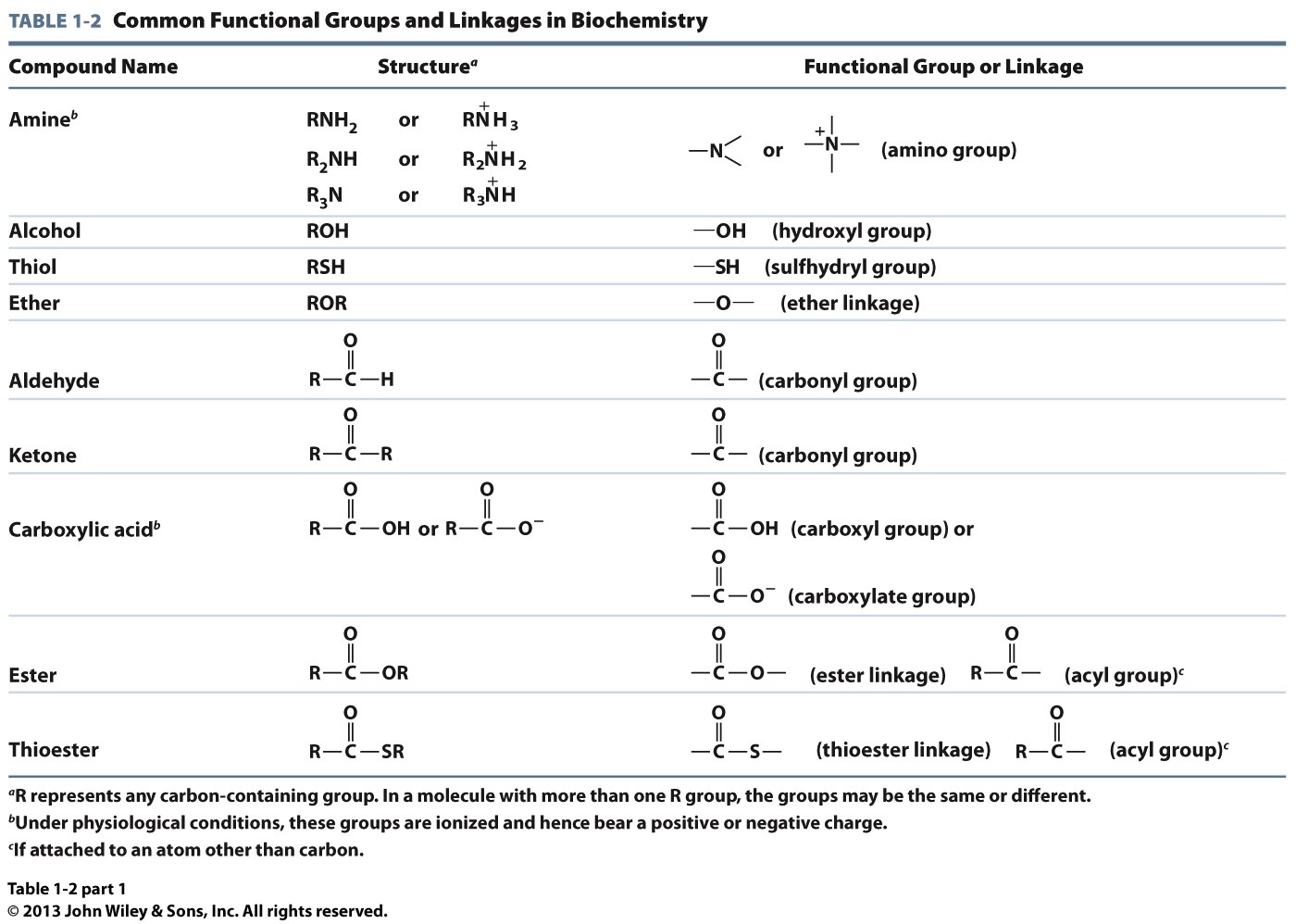 Common Functional Groups and Linkages II
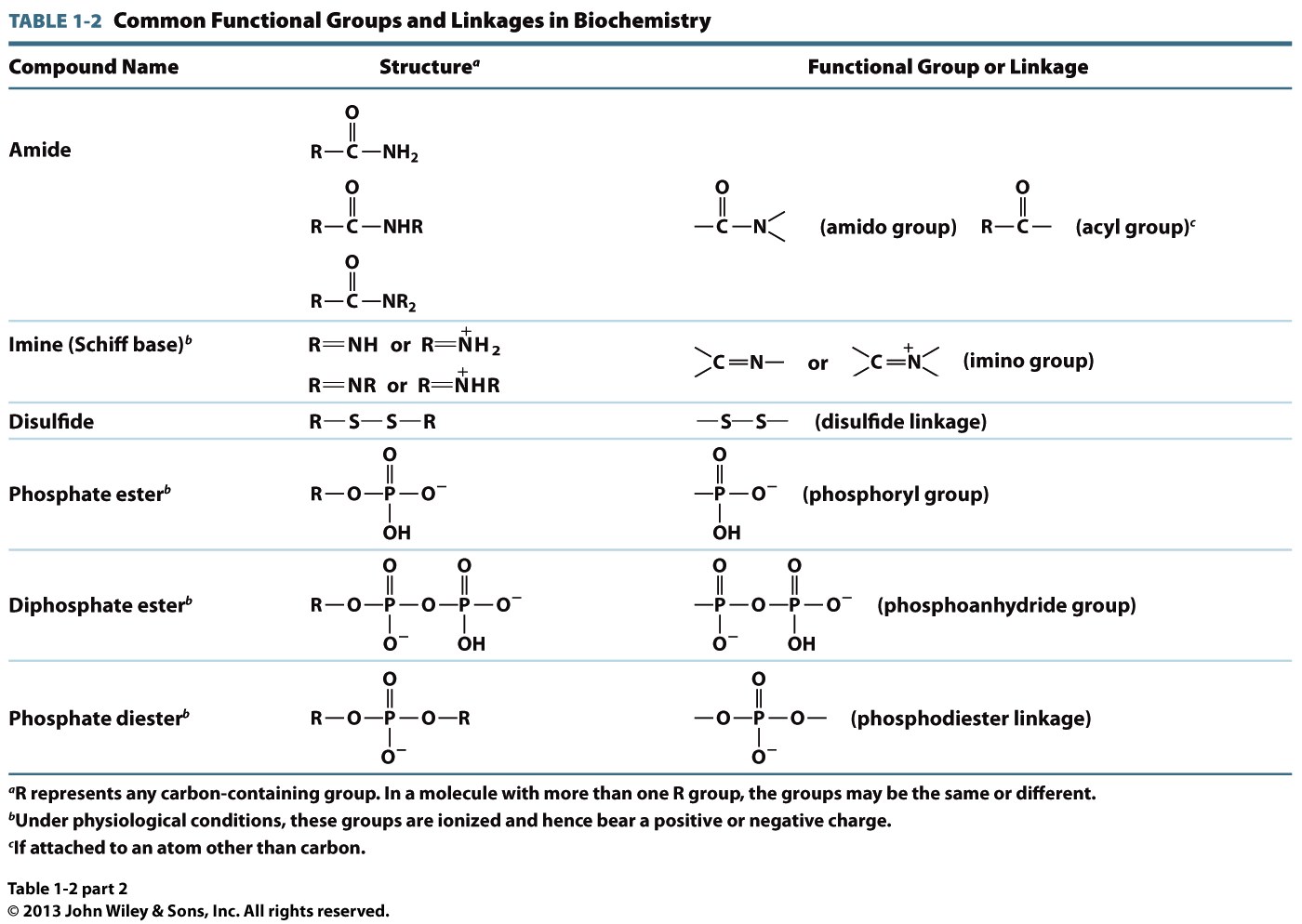 (Carbamoyl)
Phosphorus Compounds
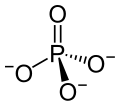 Inorganic 
phosphate 
(PO43-)
Hydrogen 
phosphate 
(HPO42-)
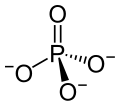 pK = 12
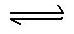 H
HPO42-
PO43-  + H+
Phosphoryl 
group
Under physiological conditions (pH ~ 7), inorganic phosphate (PO43-), often denoted as Pi in textbooks, only exists in the protonated form called hydrogen phosphate (HPO42-)—ie if a textbook calls for Pi as one of the reactants, it has to be in its protonated form!
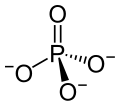 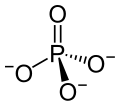 Phosphate 
group
R
R
Comparison of Complex Bonds
Anhydride
[without hydride(H-)—two acyl groups bonded together via an O atom]
O
        ||
R2—C—O—R1
Ester
[acyl group bonded to an R moiety via an O atom]
Phosphoanhydride
[two phosphoryl groups bonded together via an O atom]
O
        ||
 -O—C—S—R1
O
        ||
 -O—P—O—R1
         |
        O-
Thioester
[acyl group bonded to an R via an S atom]
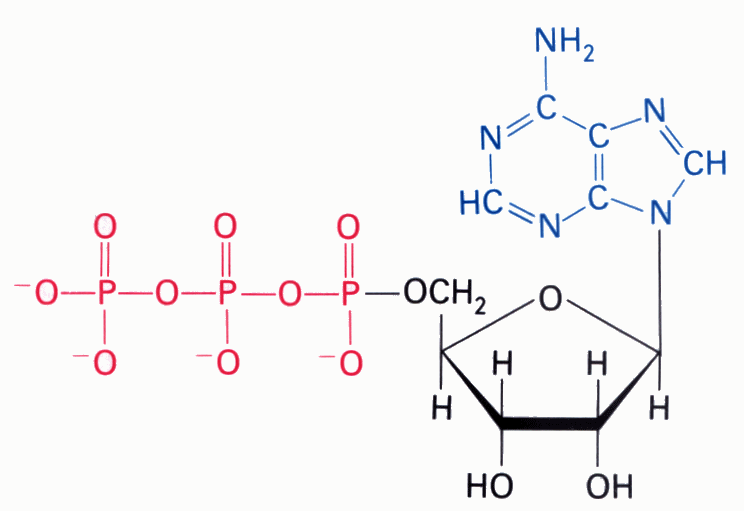 ATP
O         O
              ||          ||
      R1—C—O—C—R2
(3)
O
              ||
R2—O—P—O—R1
               |
              O-
(2)
(1)
Phosphoester
[phosphoryl group bonded to an R moiety via an O atom]
(4)
O         O
              ||          ||
    —O—P—O—P—O—
               |           |
              O-             O-
Phosphoanhydride
Phosphoanhydride
Phosphoester
N-glycosidic
Phosphodiester
[phosphoryl group bonded to two R moieties via O atoms]
Mono- and Dicarboxylic Acids
Monocarboxylate Anions
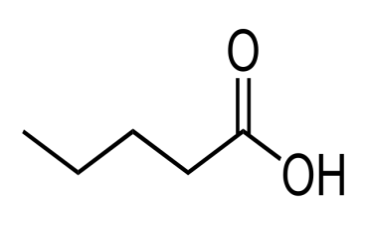 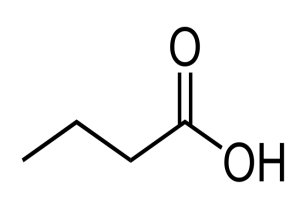 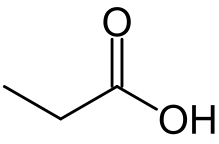 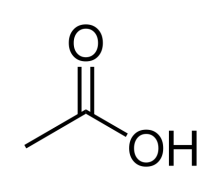 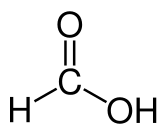 -
-
-
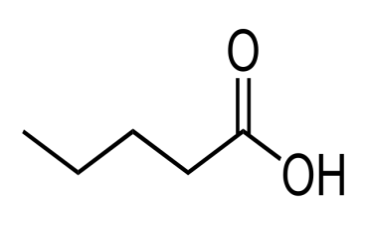 -
-
-
1:1
Formate
(Methanoate)
2:1
Acetate
(Ethanoate)
3:1
Propionate
(Propanoate)
4:1
Butyrate
(Butanoate)
5:1
Valerate
(Pentanoate)
6:1
Caproate
(Hexanoate)
Dicarboxylate Dianions
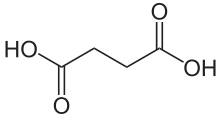 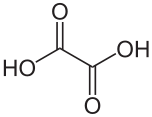 -
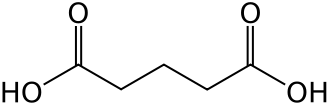 -
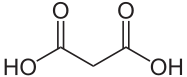 -
-
-
-
-
-
2:2
Oxalate
(Ethanedioate)
3:2
Malonate
(Propanedioate)
4:2
Succinate
(Butanedioate)
5:2
Glutarate
(Pentanedioate)
Atomic Distances
The Metric System Prefixes

Kilo 		103 		Thousand
Mega 		106 		Million
Giga 		109 		Billion
Tera 		1012 		Trillion
Peta 		1015 		Quadrillion
Exa 		1018  		Quintillion

Milli 		10-3		Thousandth	
Micro 		10-6 		Millionth
Nano 		10-9		Billionth
Pico 		10-12 		Trillionth
Femto 		10-15		Quadrillionth
Atto 		10-18		Quintillionth
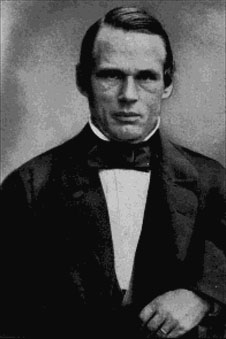 Anders Ångström
(1814-1874)
In biochemistry, the atomic distances are usually expressed in the units of Angstrom (Å):
		   1 Å  =  10-10 m	 
	but 	1 nm  =  10-9 m
	and	1 pm  =  10-12 m
	thus	   1 Å  =  0.1 nm  =  100 pm

Knowledge of the metric system is central to understanding biochemistry!
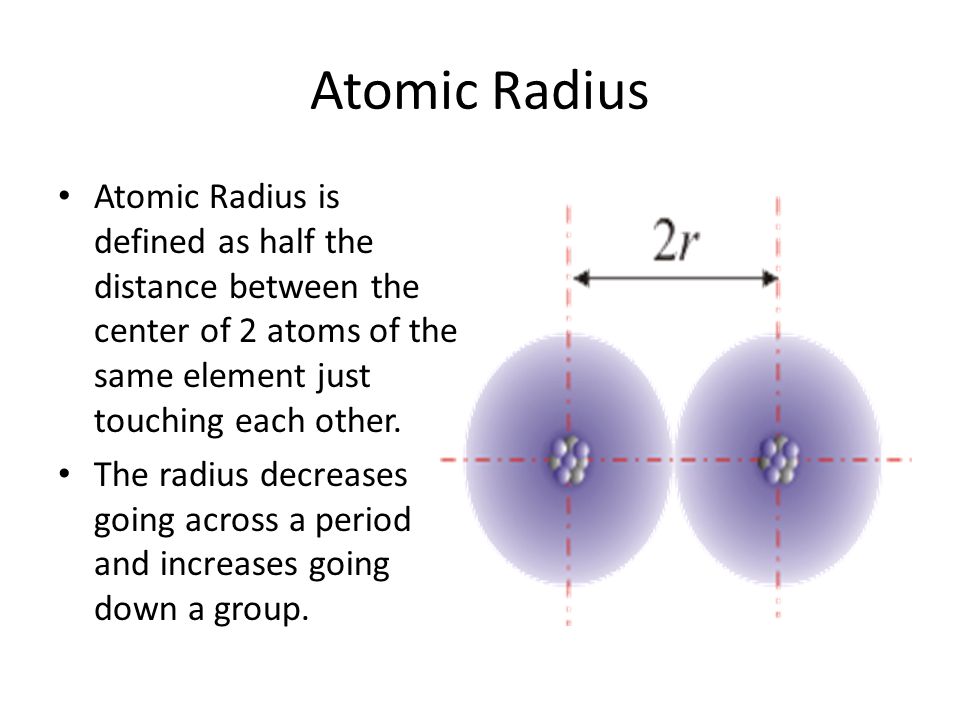 Biological Polymers
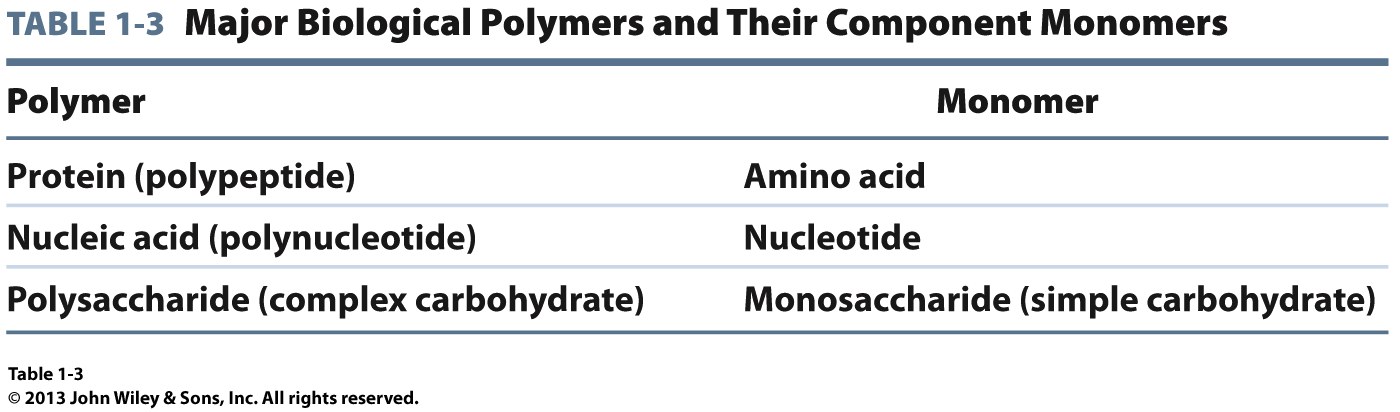 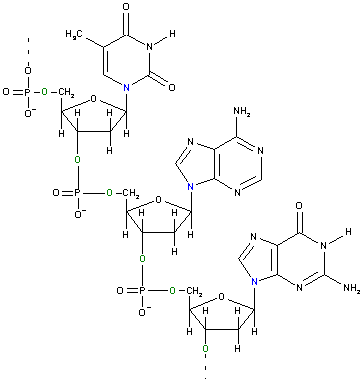 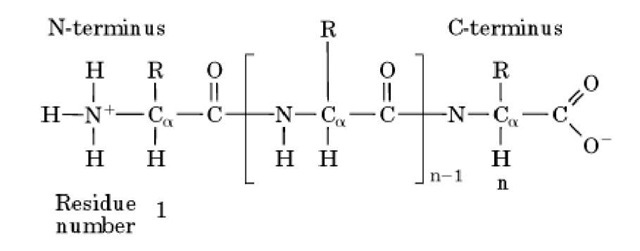 Polypeptide
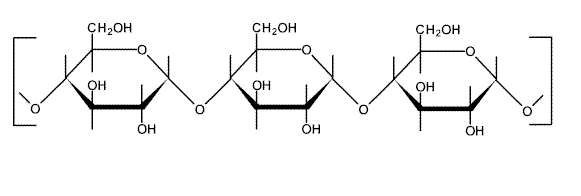 Polysaccharide
Polynucleotide
Natural Selection
Biological molecules are subject to natural selection—thus imparting upon living organisms an inherent ability to adapt to environmental pressures

Such natural selection usually occurs at genomic level—ie mutations in the DNA sequence—but often manifests itself in the form of altered proteins and other molecules

	“Adapt” and “adopt” are not synonymous:

	Adapt—“to change/adjust”—eg the ability to adapt to 		environment is a key to success!

	Adopt—“to take on/up”—eg the protein adopts a 3D fold 		under physiological conditions!
Common Latin Jargons
in vitro  “in glass” — studies conducted in a test tube

in vivo  “in living (body)” — studies carried out inside living organisms

ex vivo  “outside living (body)” — studies executed on cultured cells outside an organism

in situ  “on site” — studies performed on site (in place); eg examining an organ while it is still attached to the body after it has been sacrificed  

in silico  “in silicon (computer)” — studies performed on a computer (microchips are largely comprised of silicon—a semiconductor metal) 

vide infra  “look below” — see below

vide supra  “look above” —see above

ad nauseum  “to nausea (sickness)” — something that is repetitively discussed or mentioned to the point of sickness!

vis-a-vis  “face-to-face” —in regard to, in relation to
Hypothesis vs Theory vs Law
Hypothesis
A plausible statement/opinion/observation that needs to be tested thoroughly
—eg the enzyme is only active in the presence of Mg2+ ions  


Theory
A principle that has been thoroughly tested and applied
—eg theory of evolution


Law
A fundamental rule that is universally true
—eg law of gravitation